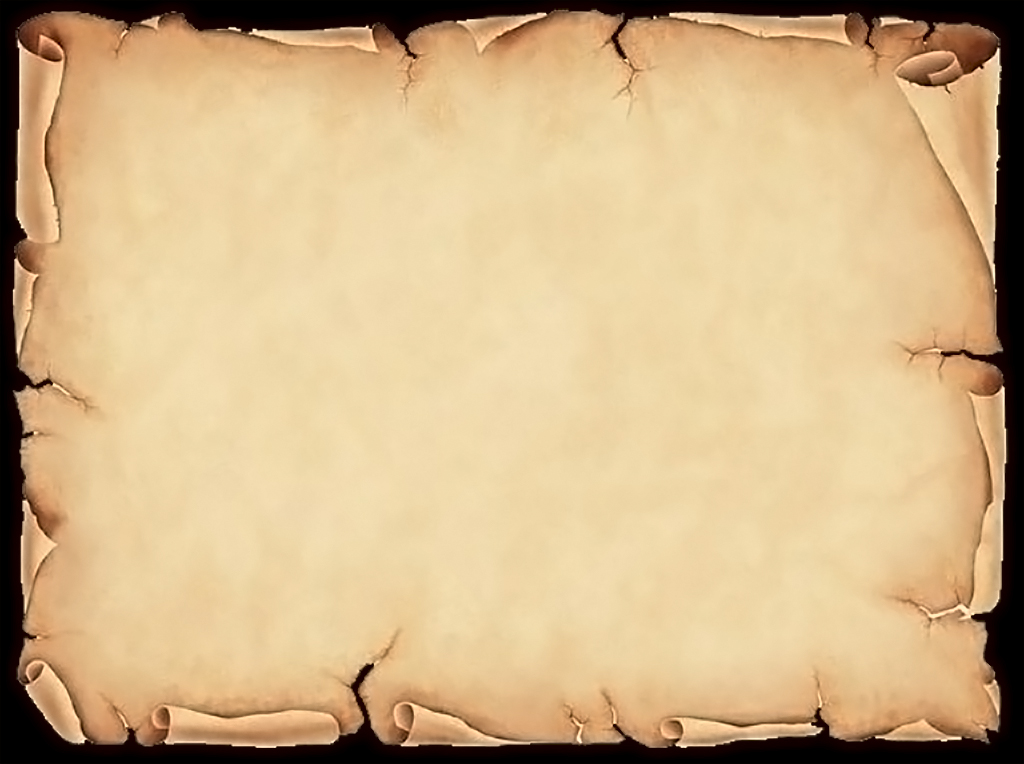 Тема: Б.В. Заходер. «Что красивей всего?», «Товарищам детям»
Подготовила:  Денисенко М. Е. 
учитель начальных классов
МБОУ «СОШ №1 
г. Бахчисарай
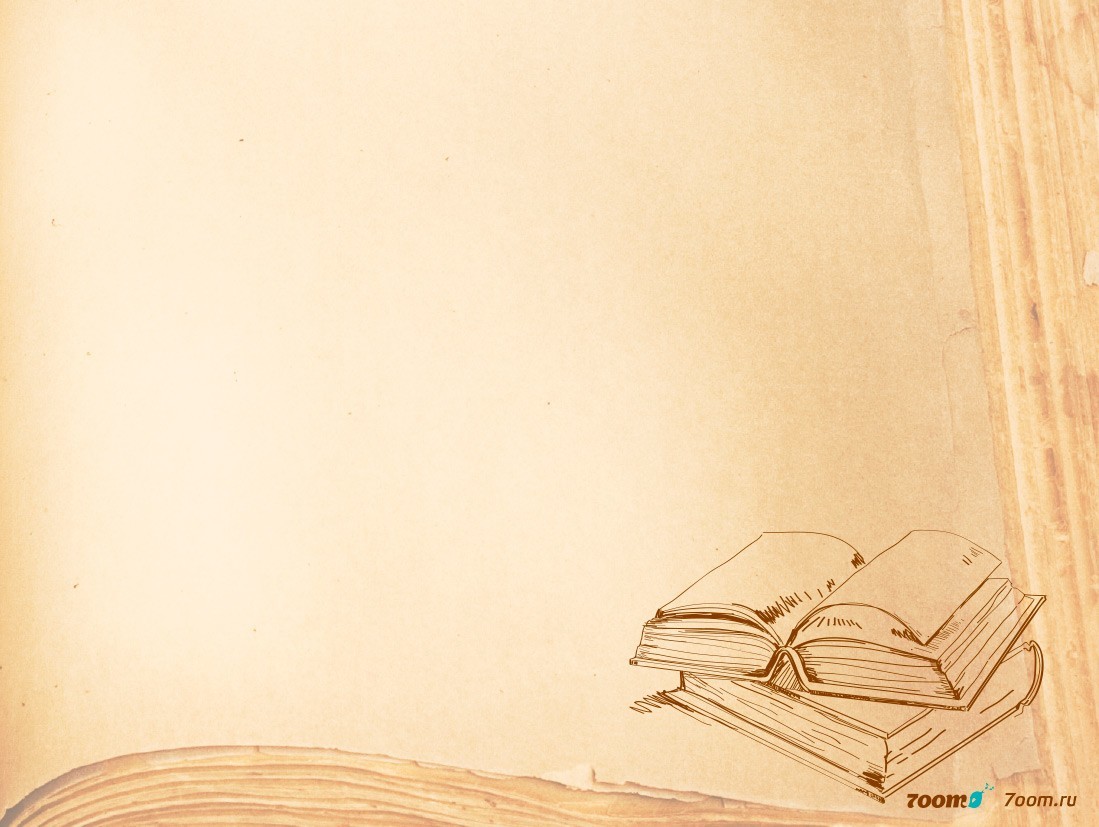 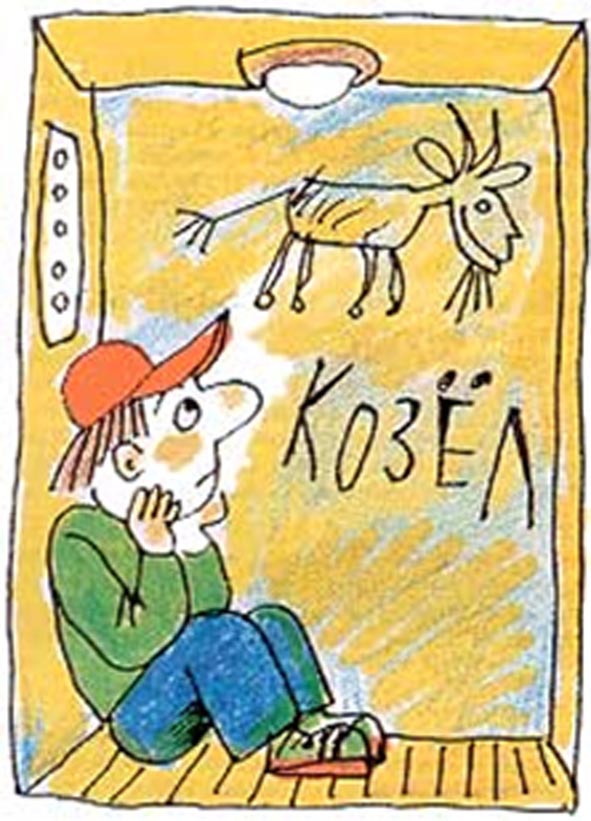 Случай в лифте
Был Витя сегодня
Расстроен и зол.
Он в лифте застрял
И, плакав, сел на пол.
И всё перечитывал слово «козёл»,
Которое только что сам нацарапал…
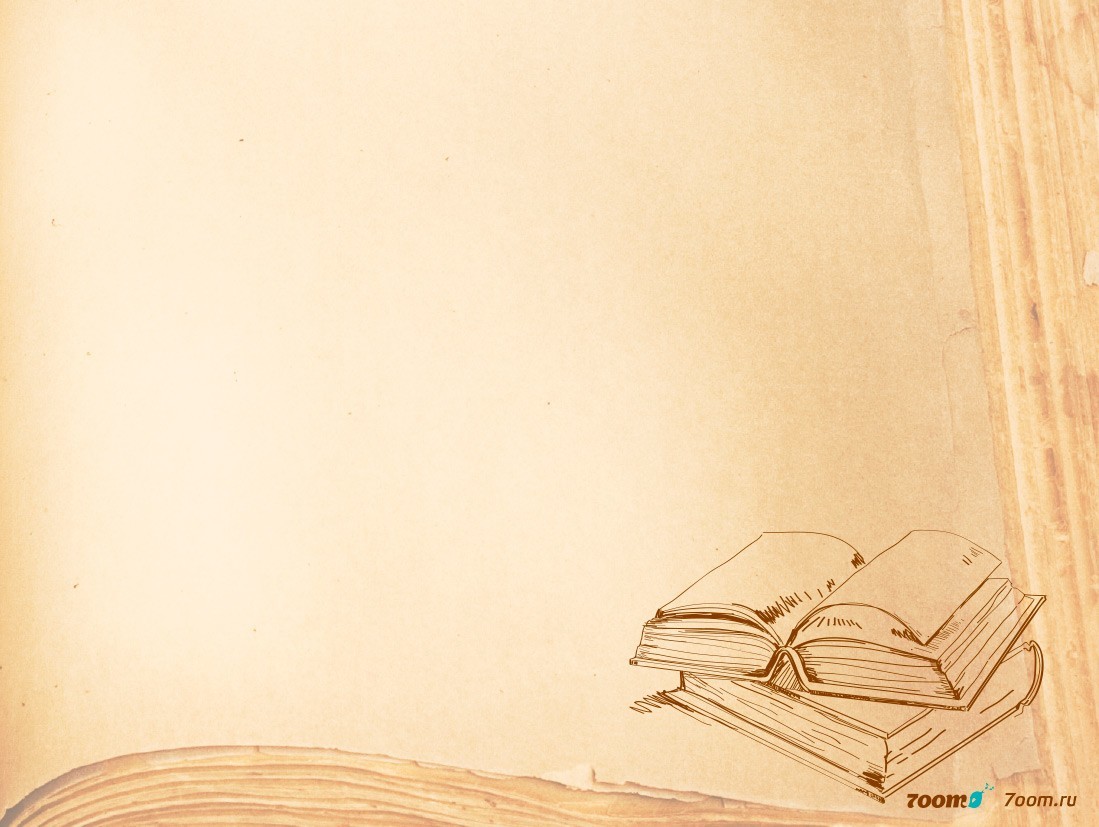 САПОЖНИК
   Мастер, мастер, помоги –   Прохудились сапоги.       
   Забивай покрепче 
   гвозди –   Мы пойдем сегодня
   в гости!
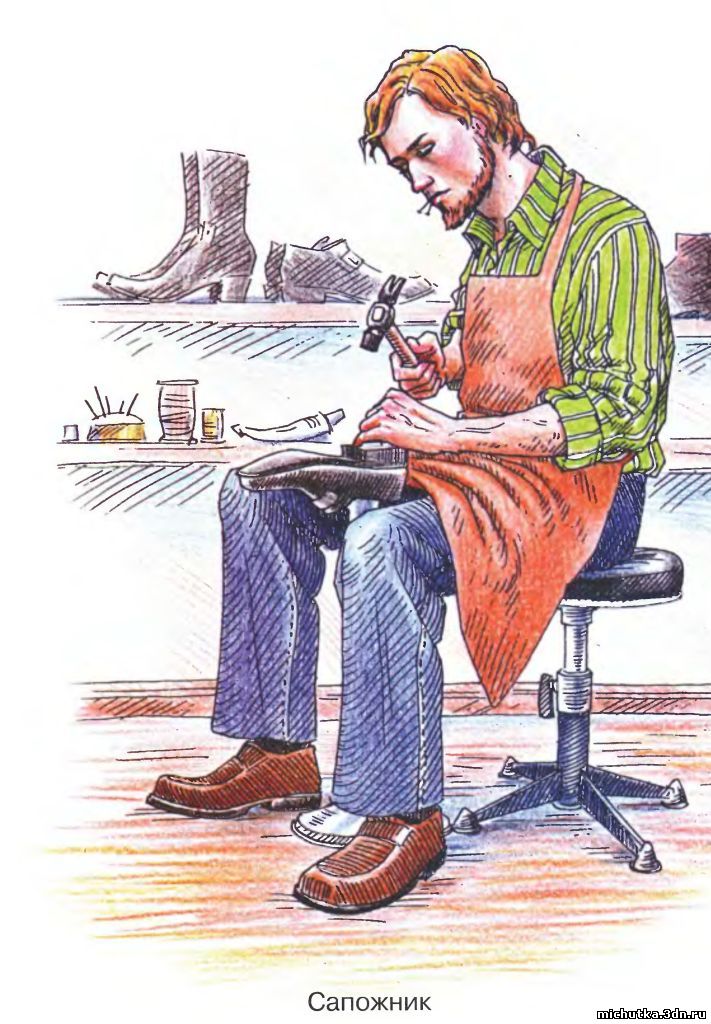 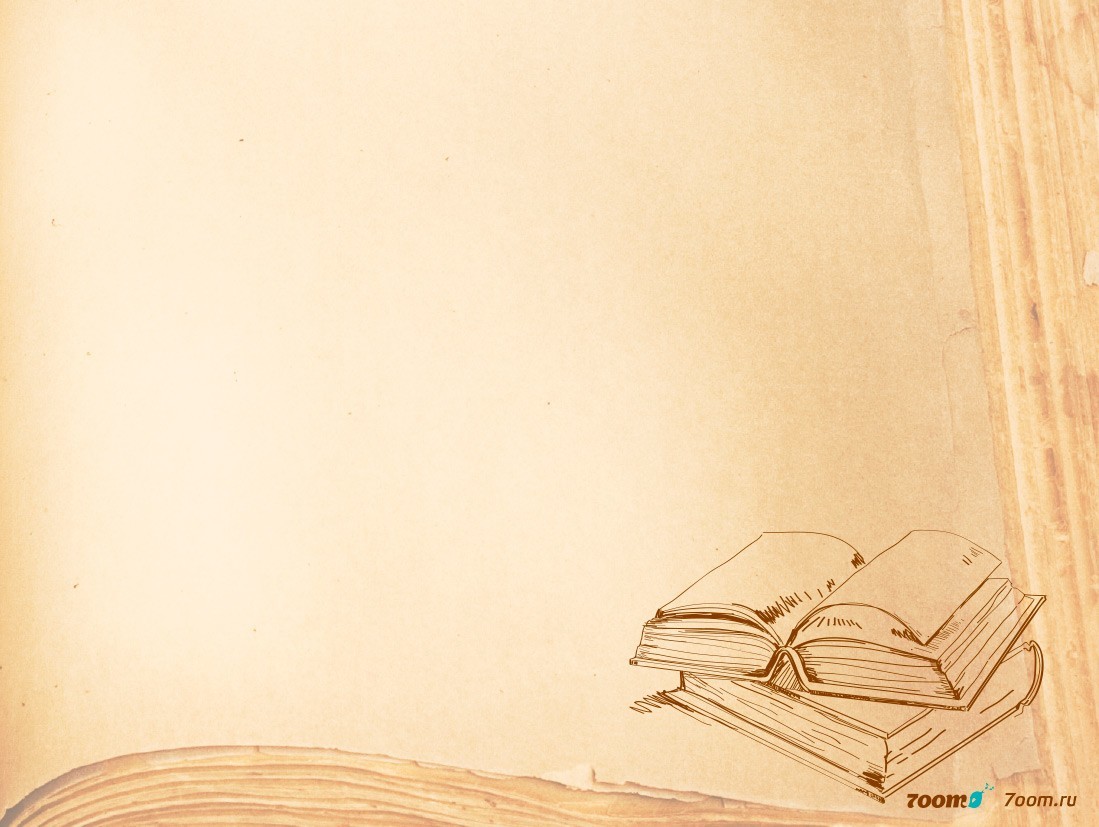 СТРОИТЕЛИ
     Пусть не сердятся родители,     Что измажутся строители,      Потому  что тот, кто строит,     Тот чего-нибудь да стоит!     И неважно, что пока        Этот домик из песка!
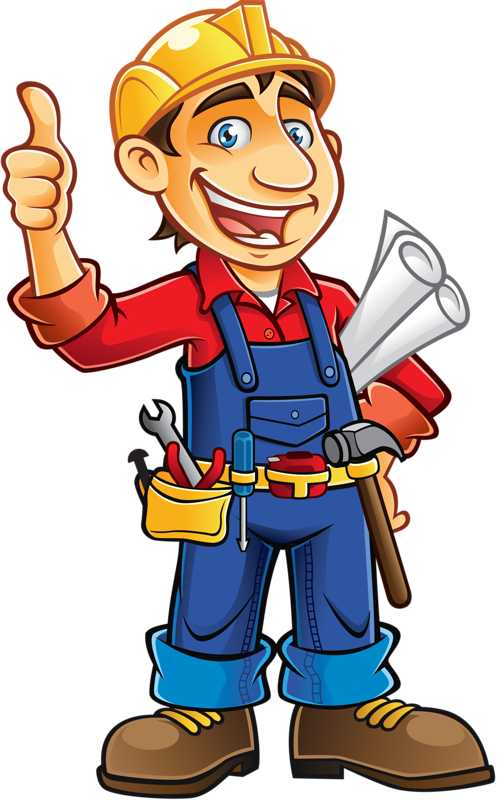 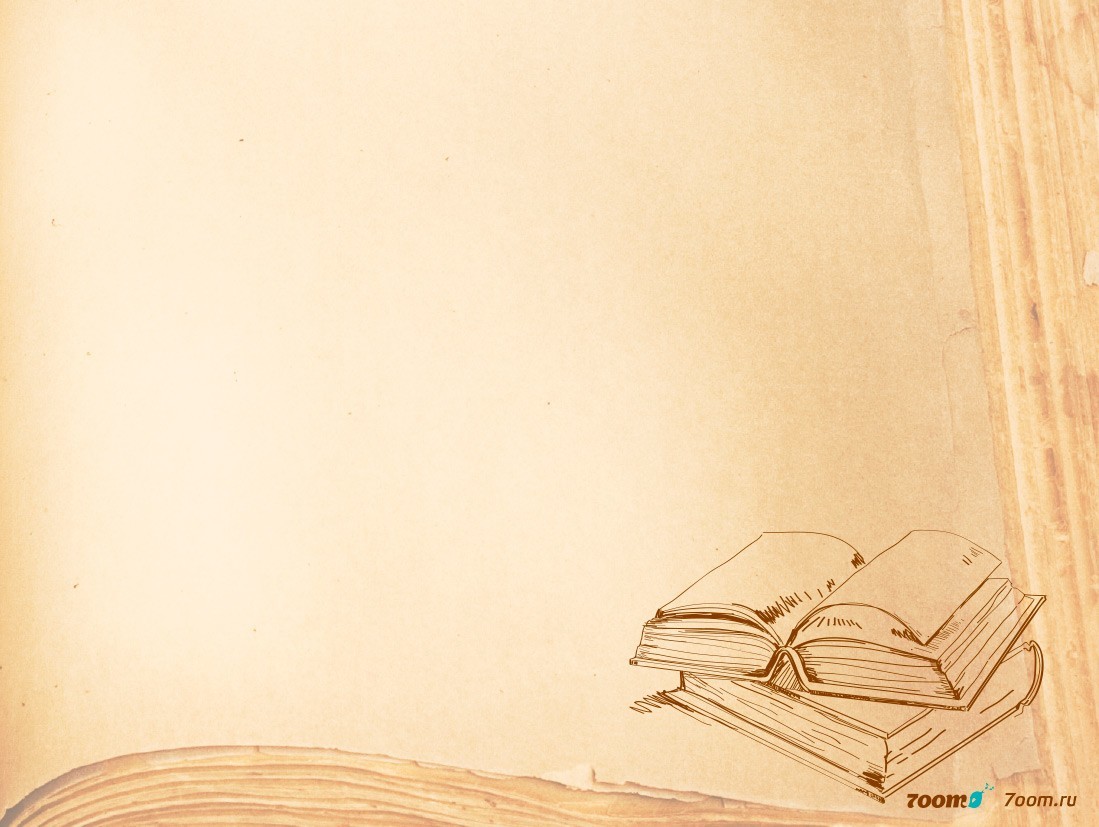 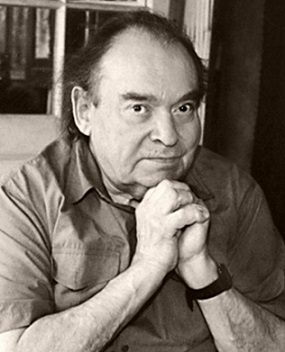 Борис Владимирович Заходер
 родился
 9 сентября 1918г.
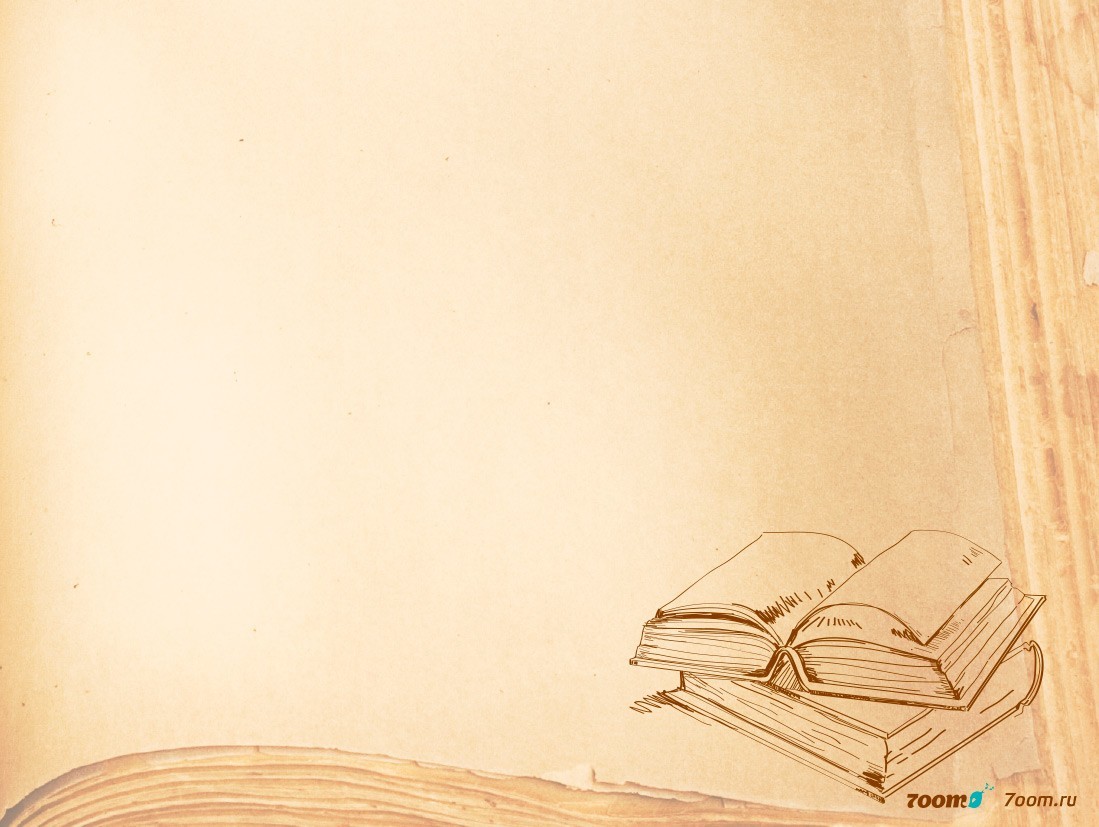 Родился  в городе
Кагуле в  Молдавии.
По собственному  
признанию, был 
очень  «приличным
мальчиком».
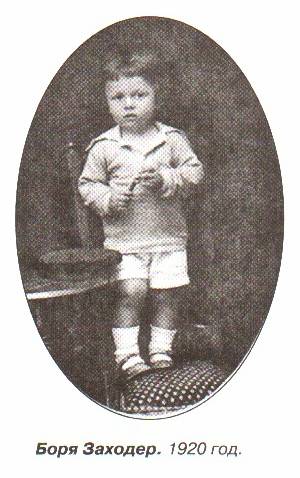 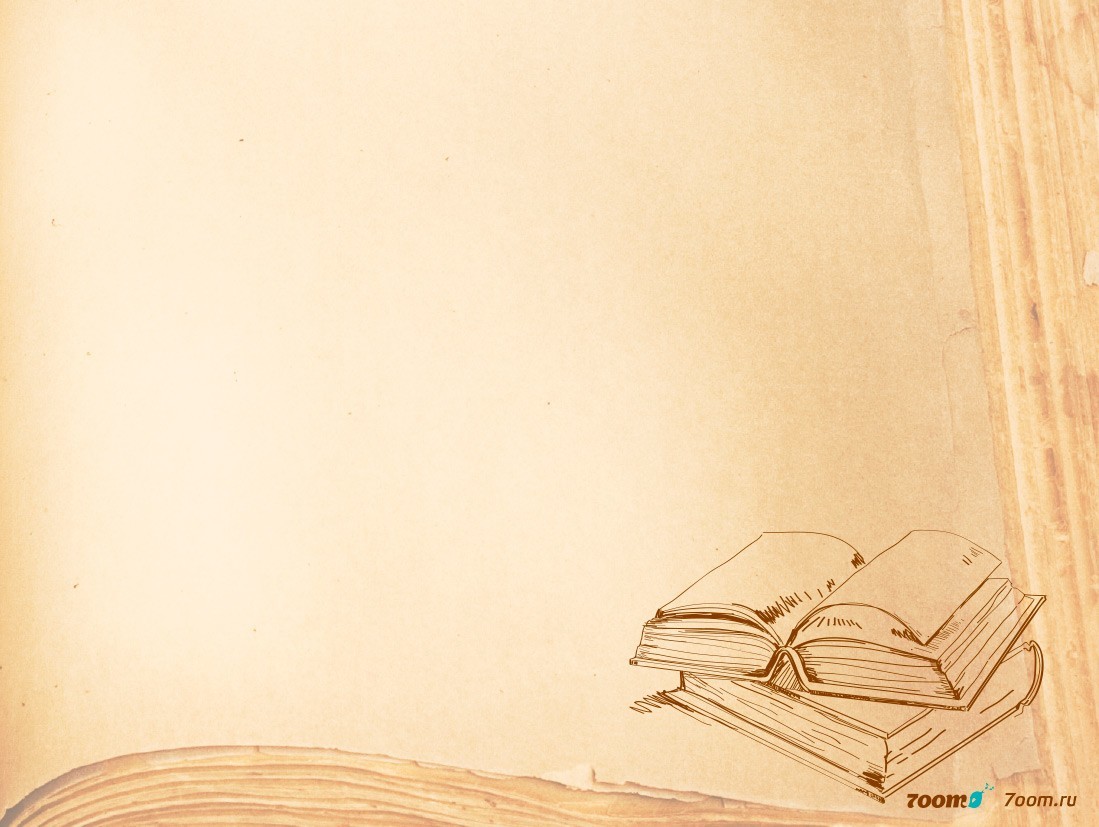 Он  не  только  не  играл
в  футбол, но  даже  почти не
дрался.  Драться  он не  любил,  
зато всё  время  читал  и ещё  … 
 очень любил  животных.
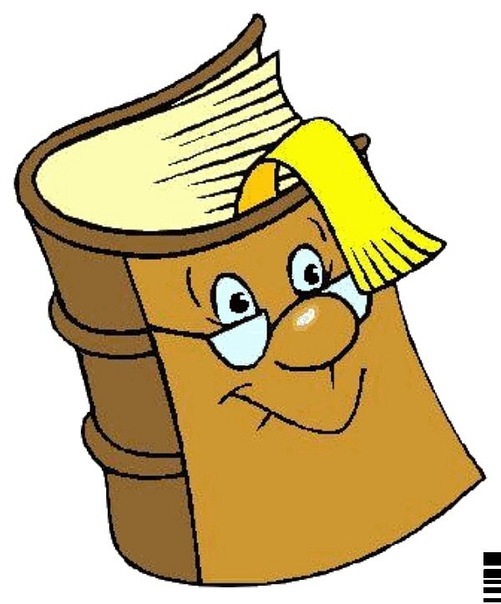 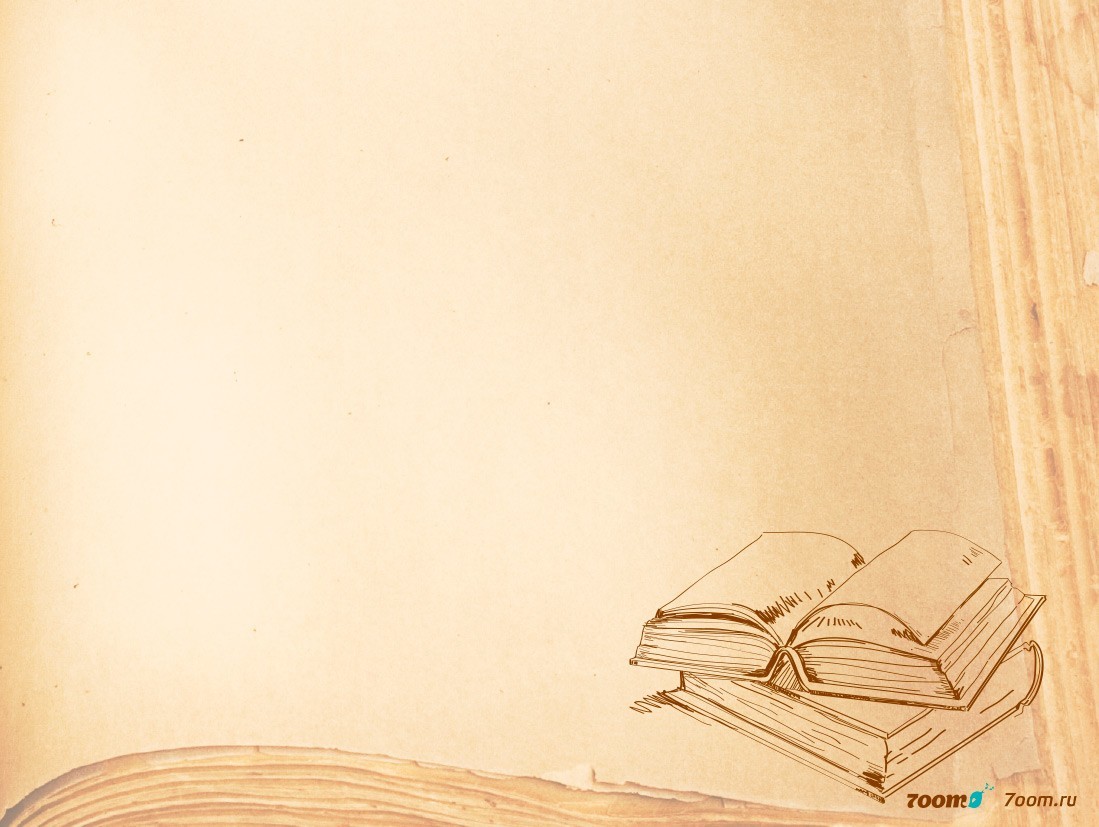 Детство писателя  прошло 
 в  Москве. Его  одарённость
 проявилась  рано, он  освоил 
 немецкий  язык,  придумывал 
 сказки  и  загадки.
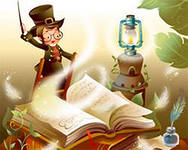 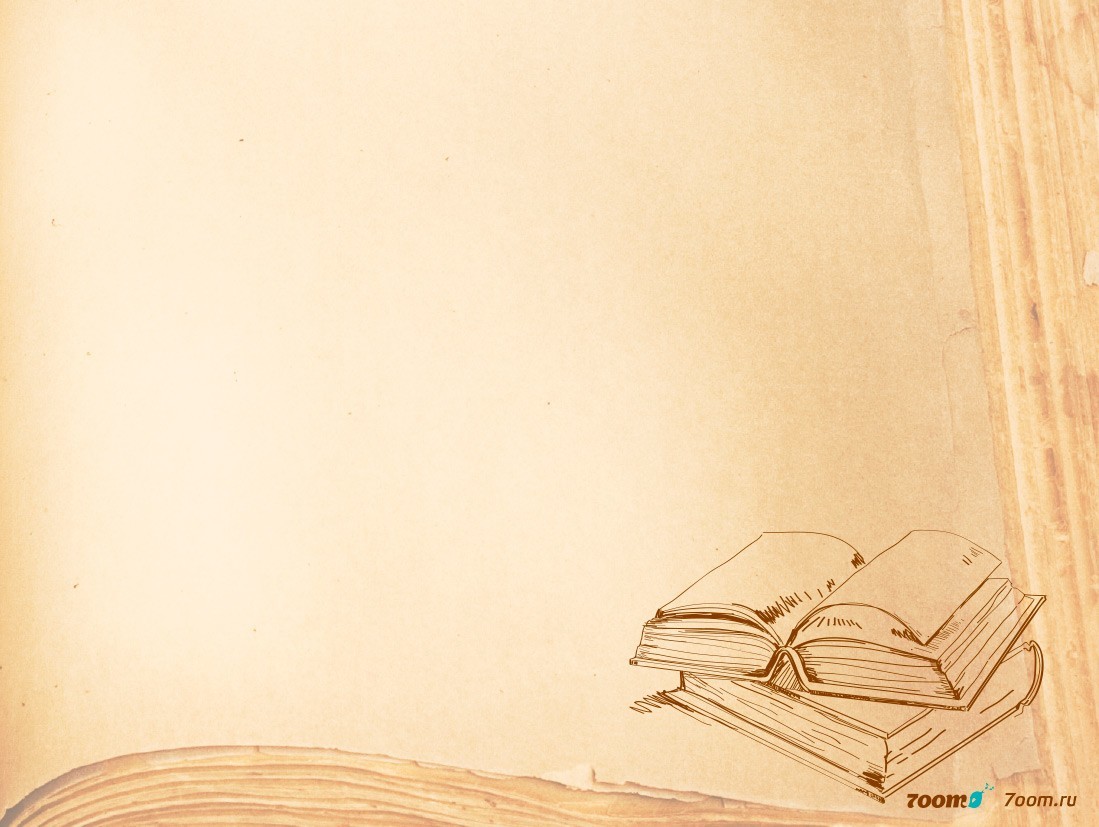 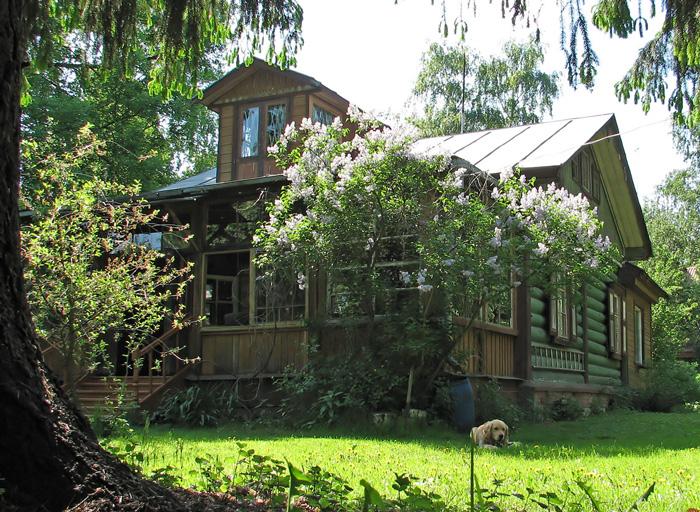 В этом доме с 1960 г. по 2000 г. жил и работал писатель, поэт, переводчик Борис Владимирович Заходер.
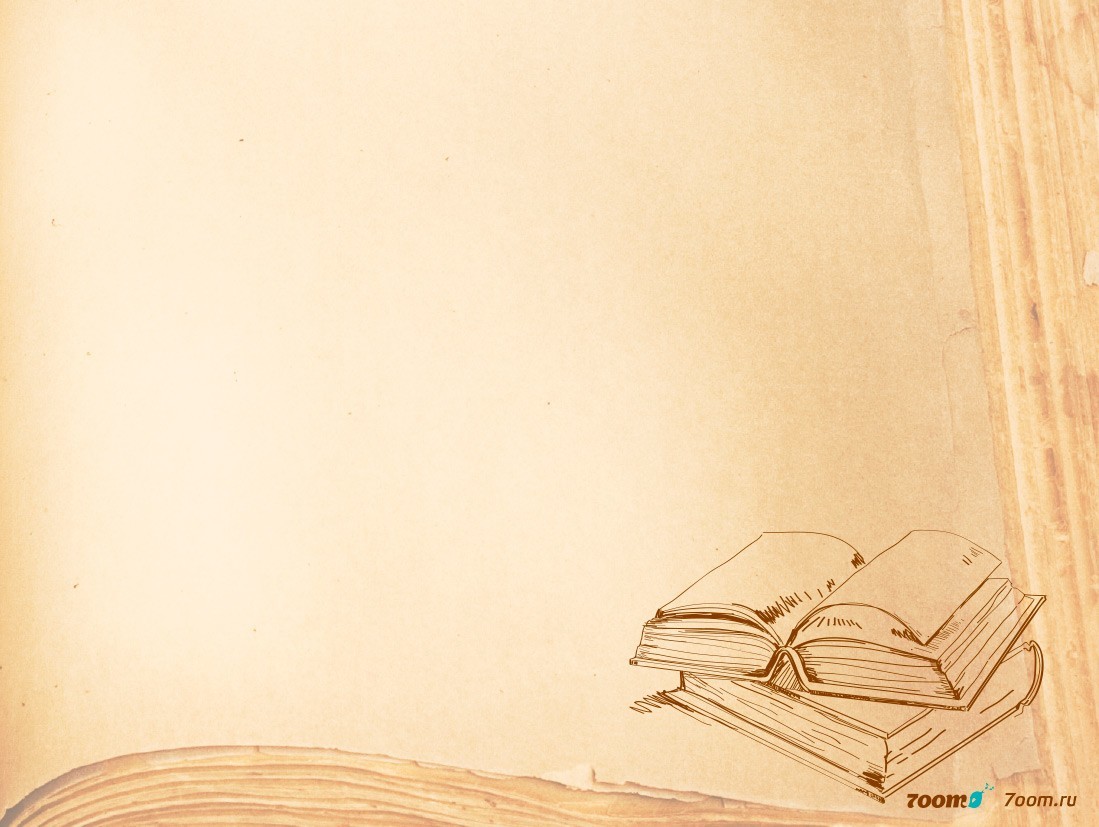 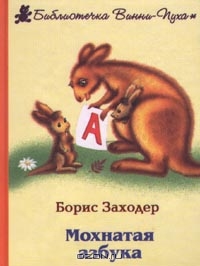 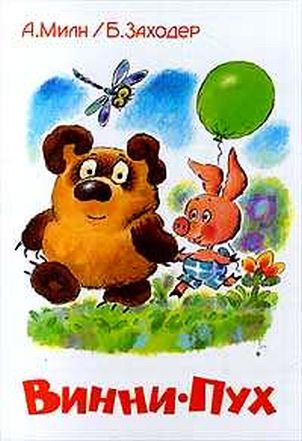 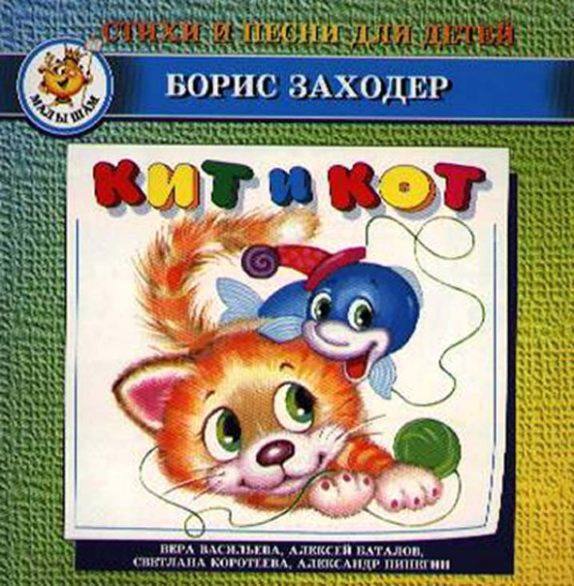 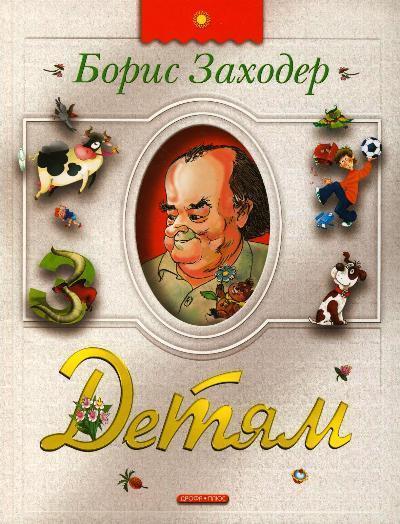 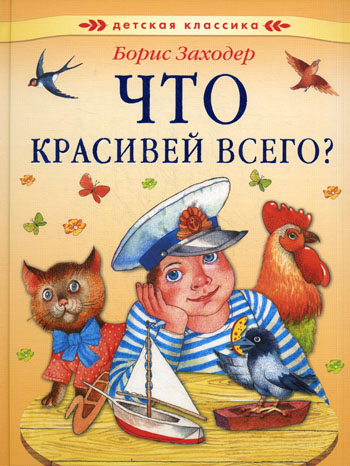 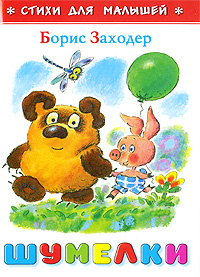 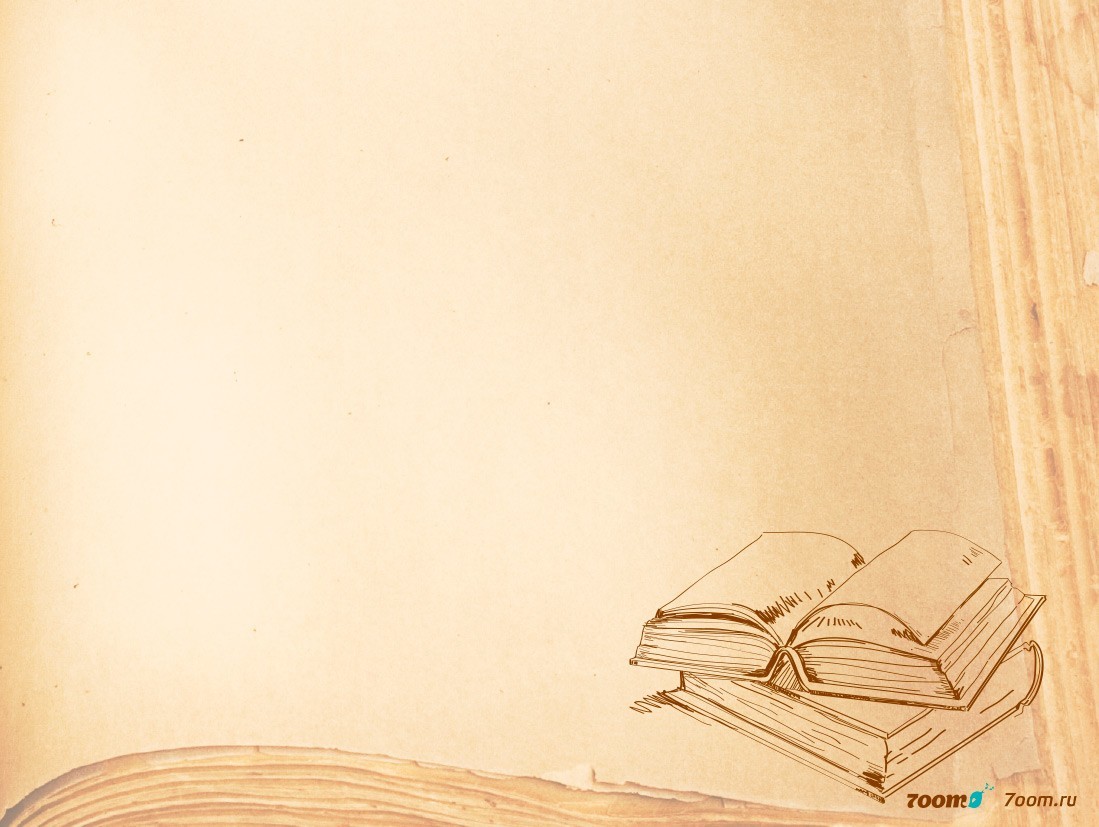 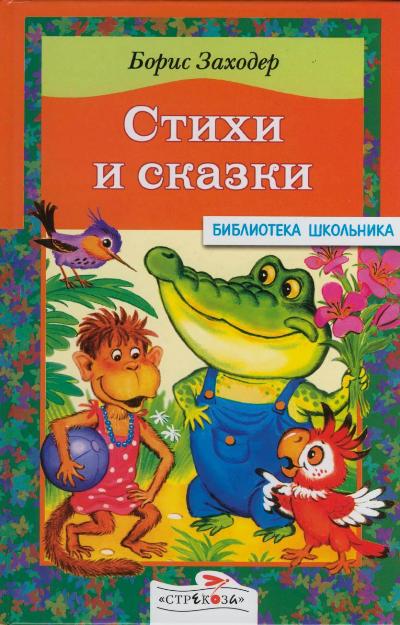 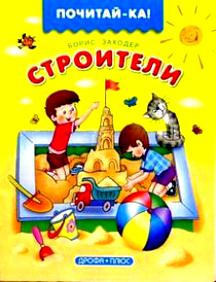 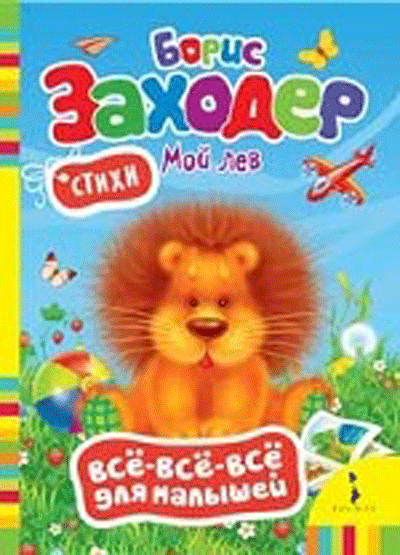 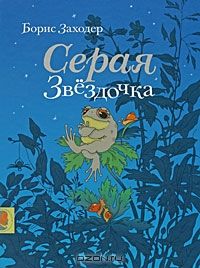 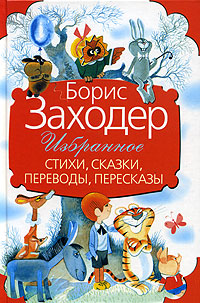 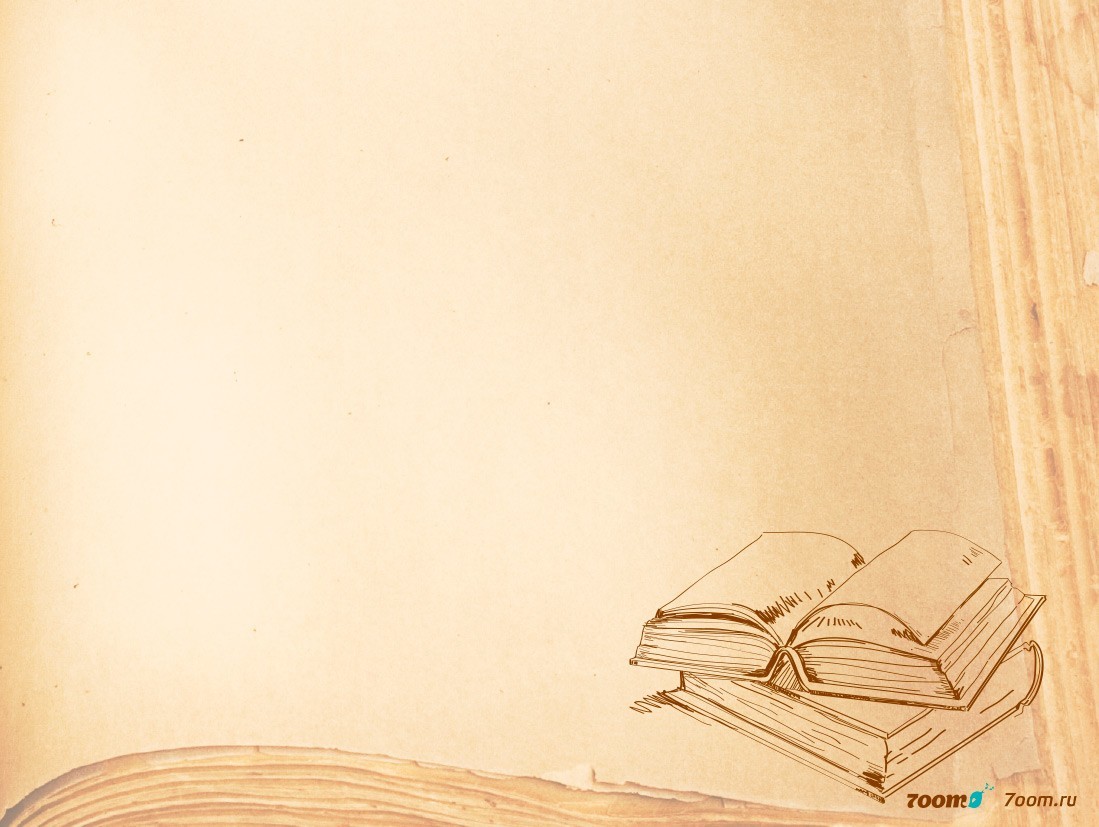 Домашнее задание:

Выразительное чтение. Нарисовать то, что красивее всего.